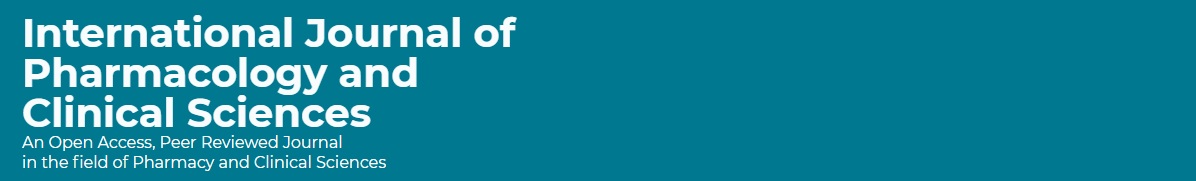 Accounting and Financial in Pharmacy Practice: Software and Applications
Yousef Ahmed Alomi, Ghadeer Zayed Aljumah, Nasser Rashid Alohlie, Naif Saleh Alamri, Maha Hussein Almadany, Riyadh M Alashban, Abeer Hussin Almasoudi
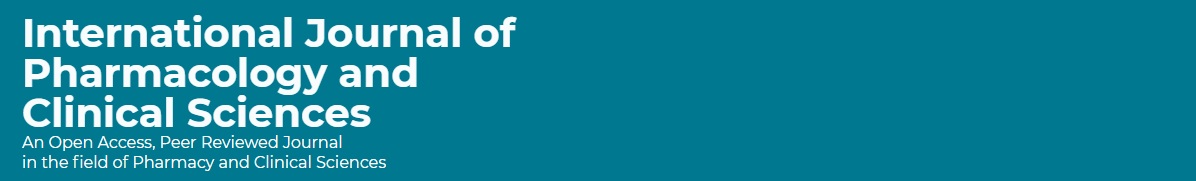 ABSTRACT: 
Objectives: To explore the software and applications of accounting and financial policy and procedures in pharmacy practice as a new initiative in Saudi Arabia. Methods: It was a narrative review of the software and applications of accounting and financial policy and procedures in pharmacy practice. Literature searched various databases, including PubMed, Medline, and Google Scholar. The search period is from the 1960s until 15 October 2023. The term is in full-text English and includes Case Reports, Classical Articles,Clinical Conferences, Clinical Studies, Clinical Trials, Evaluation Studies, Government Publications, Guidelines, Meta-Analysis, Observational Studies, Practice Guidelines, Randomized Controlled Trials, Reviews, Systematic Reviews, with Humans subject.subject. All hospital or community pharmacy services are included in a search term. Besides, the National and international guidelines of general infection control in hospital practice. The committee of pharmacy accounting policy and procedures formulated and consisted of various expert members. That includes clinical pharmacists, accountant specialists, and financial experts. The guidelines of the policy draft by one member by the second member were reviewed and corrected. The third revision was by the accountant specialist. The topic emphasizes accounting and financial software and applications of the Pharmacy policy.
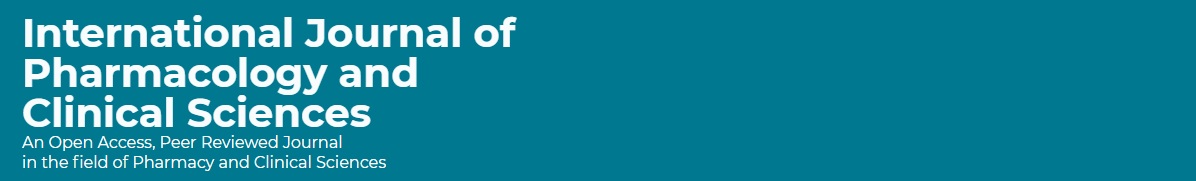 ABSTRACT: 
Results: The software and applications of accounting and financial policy and procedures in pharmacy practice are continuous, accessible, and fast to retrieve information. Several factors might affect choosing accounting and financial software and applications, including services coverage, cost, and applicable and friendly usage. Conclusion: The software and applications policy is a new pharmacy accounting and financial initiative. The software and applications policy improves the accounting and financial retrieving and documentation system. In addition, it helps pharmacists to adhere to accounting and financial regulations in different places at healthcare organizations. Therefore, the accounting and financial software and applications policy is highly recommended for digital hospital and community pharmacy systems in Saudi Arabia.
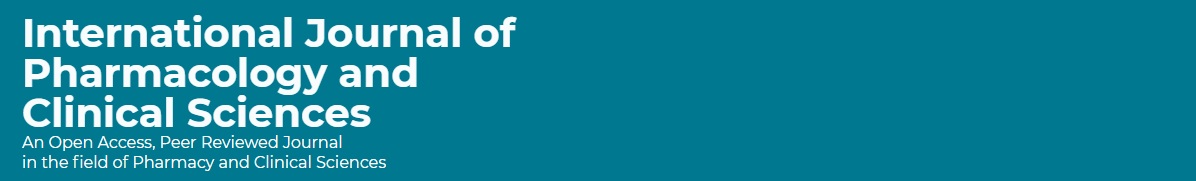 Key Words : 
Accounting, 
Financial, 
Policy, 
Software, 
Applications, 
Saudi Arabia.
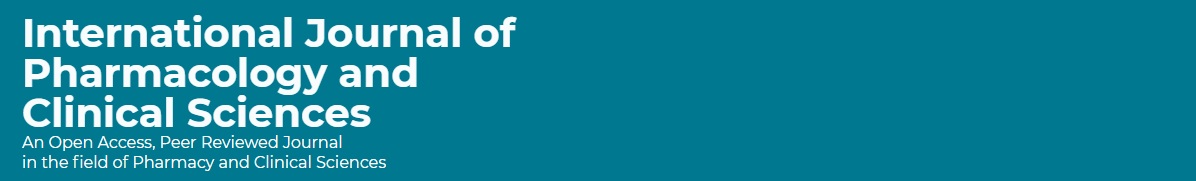 CONCLUSION: 
The software and applications of accounting and financial policy and procedures are a new initiative overall performance of pharmacy practice services. Electronic accounting and financial administration strategies are used for error prevention and easy, accurate, quick versions in pharmacy practice. Various factors such as program features, cost, and friendly use might affect choosing electronic applications. Besides, the continuous tracking of compliance with accounting and financial standards and regulations. The software and applications of accounting and financial policy and procedures are encouraged to be implemented in pharmacy administration and services in Saudi Arabia.